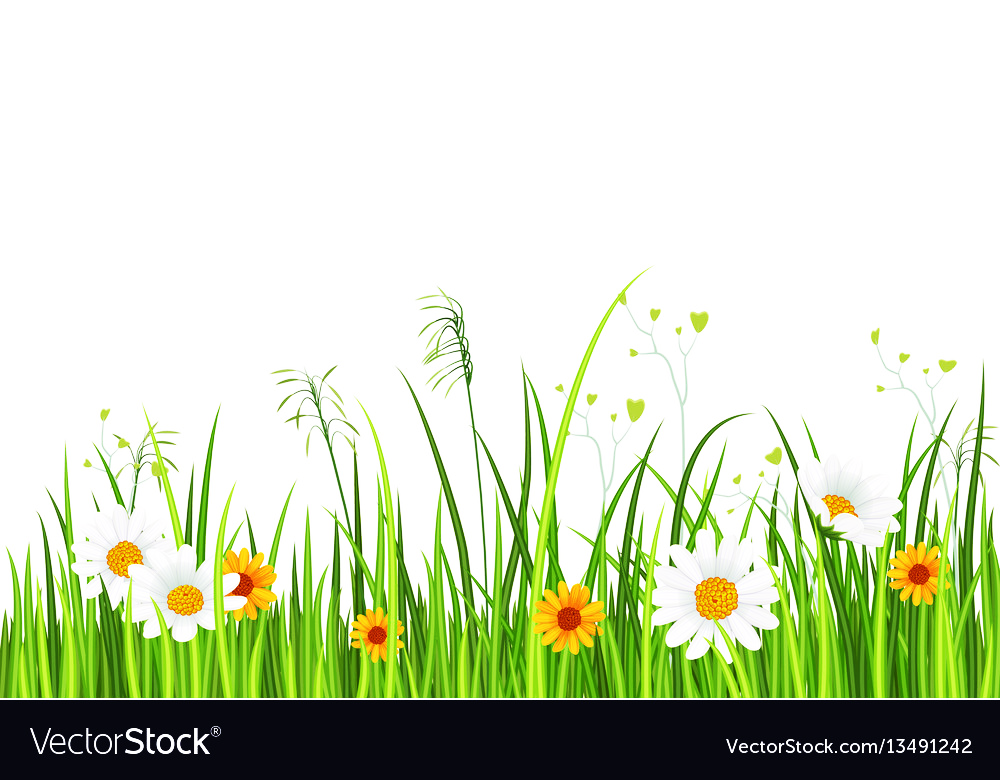 CHƯƠNG 7: ĐỊNH LÍ THALES
§3. TÍNH CHẤT ĐƯỜNG PHÂN GIÁC CỦA TAM GIÁC
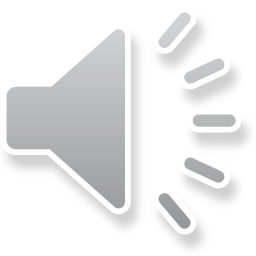 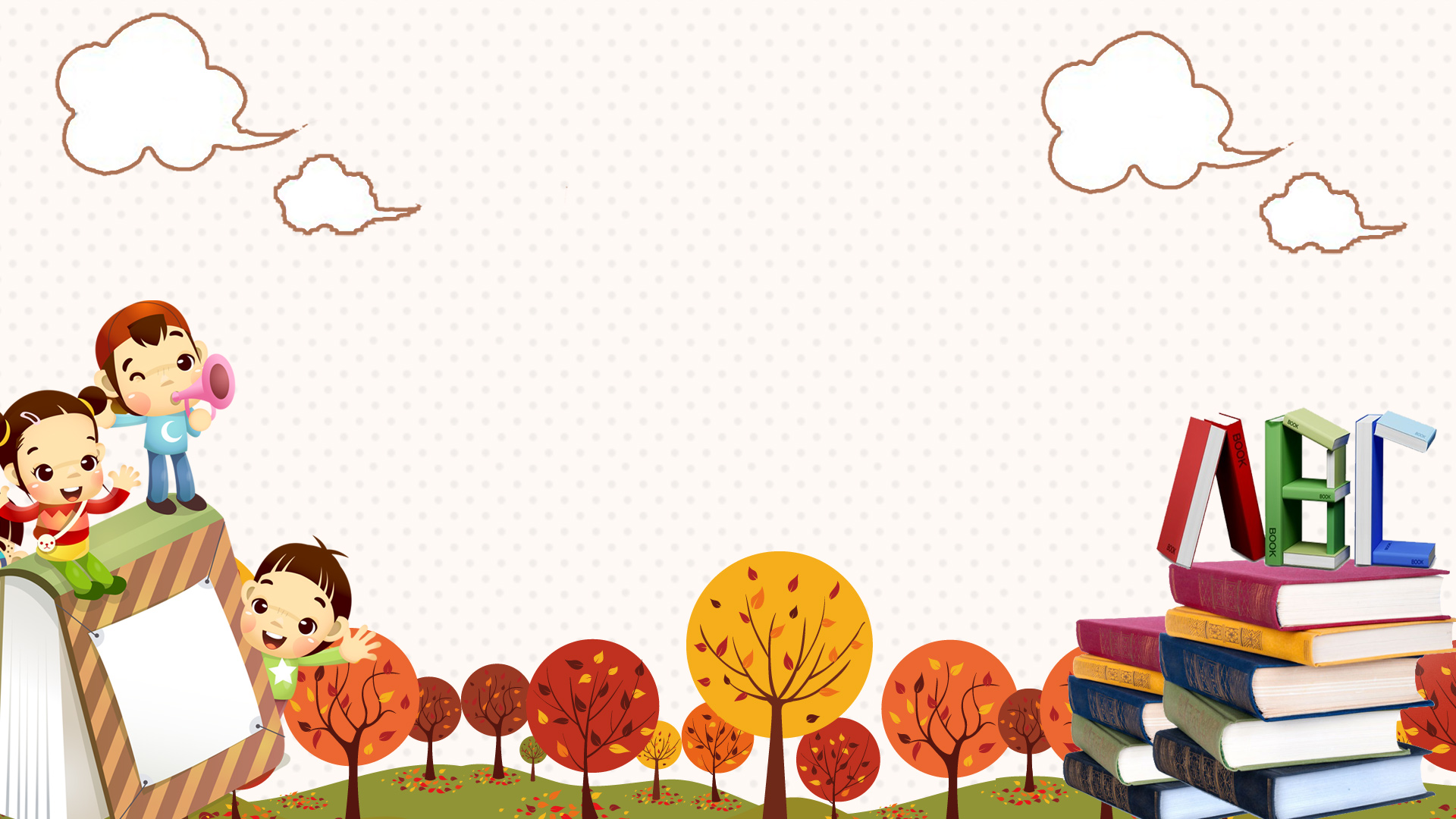 KHỞI ĐỘNG
Professional Presentation Template
Giải
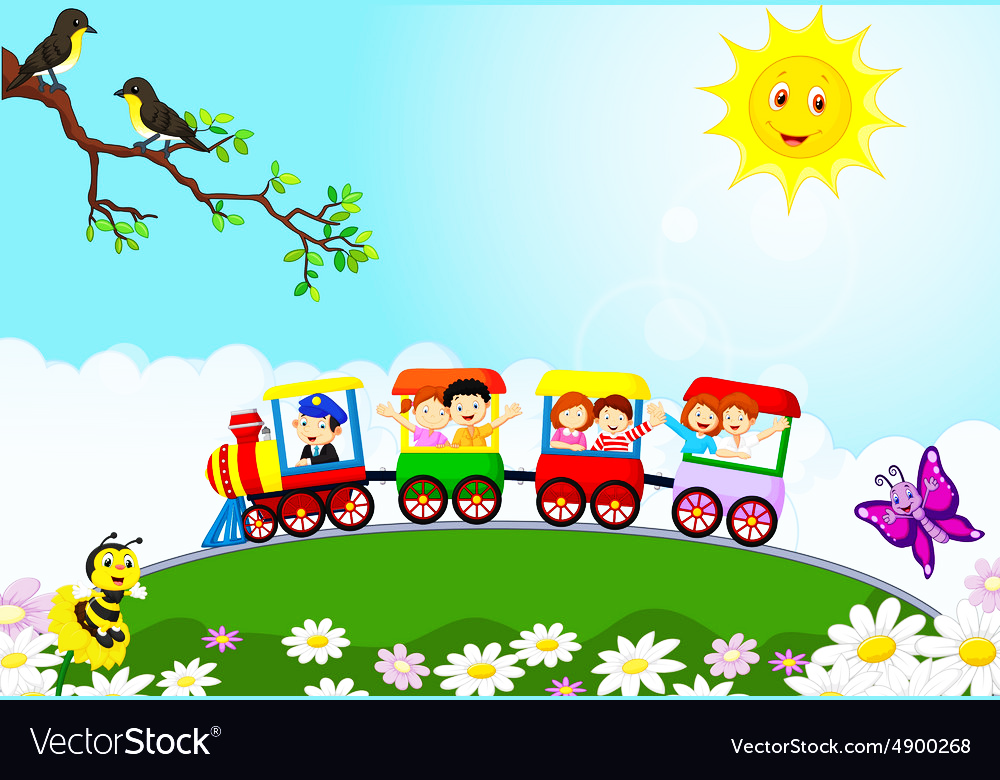 HOẠT ĐỘNG HÌNH THÀNH KIẾN THỨC
Bài tập khám phá:
ĐỊNH LÍ
Trong tam giác, đường phân giác của một góc chia cạnh đối diện thành hai đoạn thẳng tỉ lệ với hai cạnh kề hai đoạn ấy
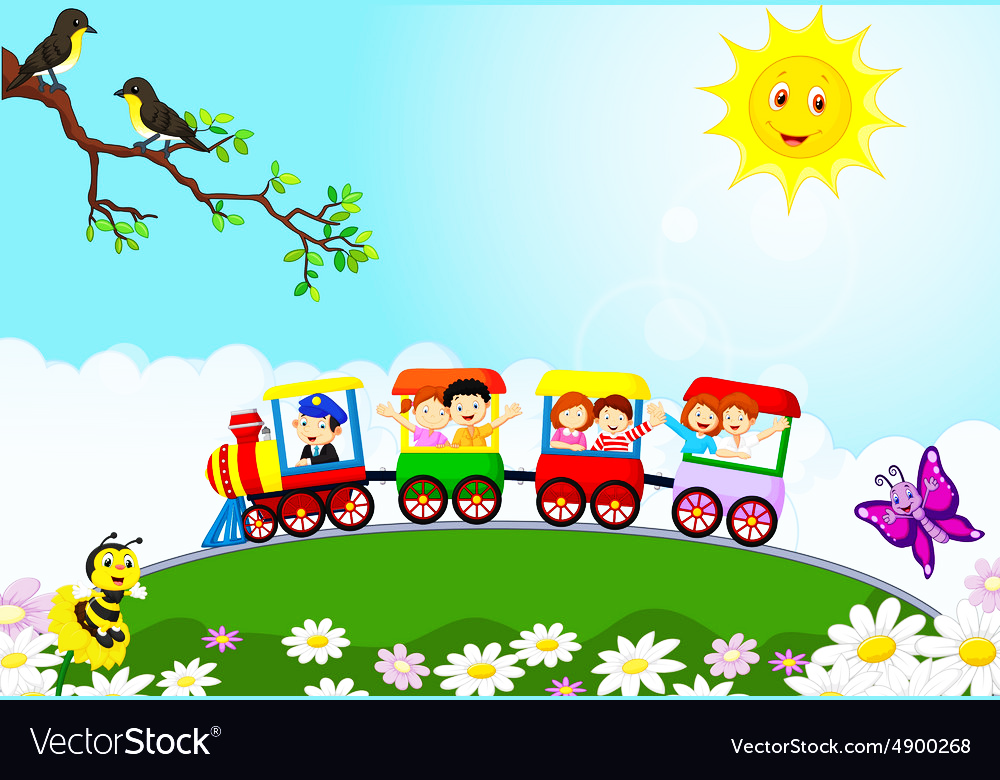 HOẠT ĐỘNG THỰC HÀNH
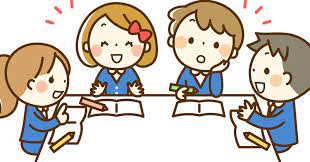 THỰC HÀNH
Tính độ dài cạnh MQ của tam giác MPQ trong Hình 6
Vì MN là tia phân giác của góc M nên ta có:
:
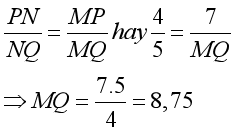 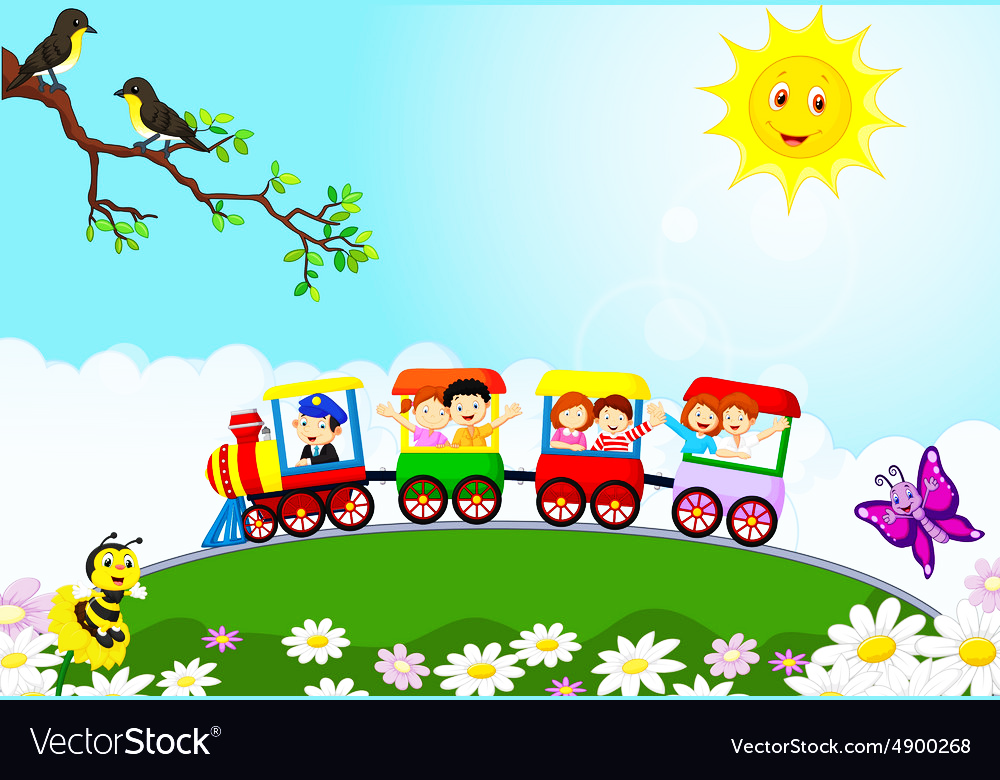 HOẠT ĐỘNG VẬN DỤNG
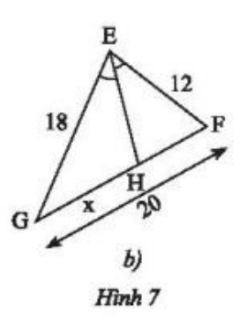 Bài tập 1: SGK/55
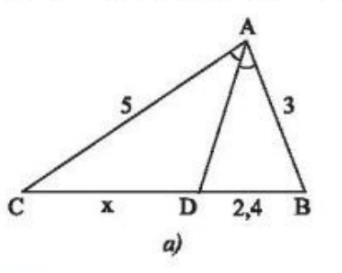 Vì AD là tia phân giác của góc A 
nên ta có:
Vì EH là tia phân giác của góc E nên ta có:
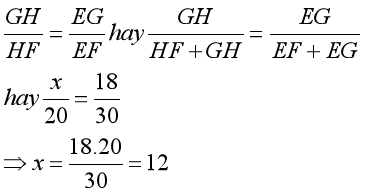 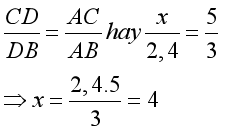 Vì RS là tia phân giác của góc R nên ta có:
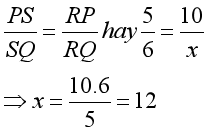 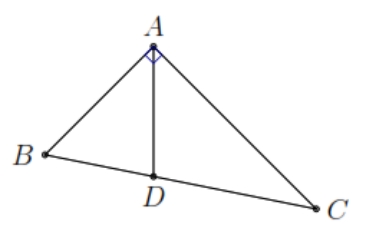 Bài tập 2: SGK/56
b) Hai tam giác ABC và ADC có cùng chiều cao . Do đó:
a) Tam giác ABC có AD là đường phân giác
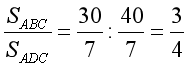 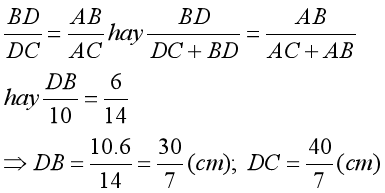 Vì
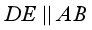 Bài tập 3: SGK/56
a)Theo tính chất đường phân giác của tam giác ta có:
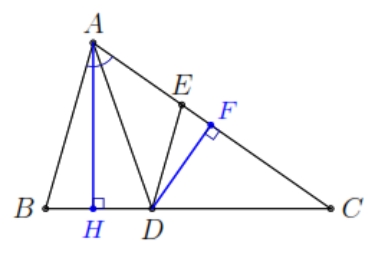 Mặt khác
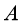 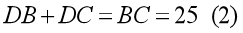 Từ (1) và (2) ta tính được:
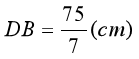 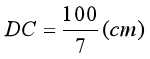 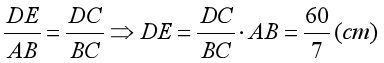 Suy ra
b)Tam giác ABC có
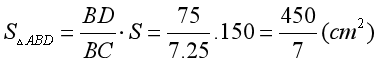 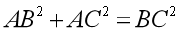 nên tam giác ABC vuông tại A
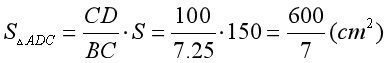 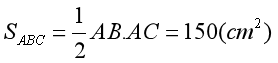 Chứng minh tương tự bằng cách trong tam giác ADC
c) Gọi AH là đường cao của tam giác ABC. Ta có:
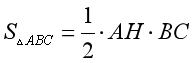 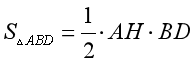 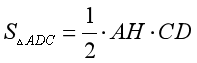 Bài  tập 4: SGK/56
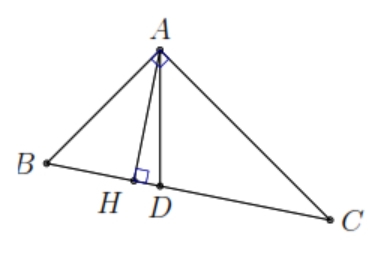 Bài  tập 5: SGK/56
Theo tính chất đường phân giác ta có
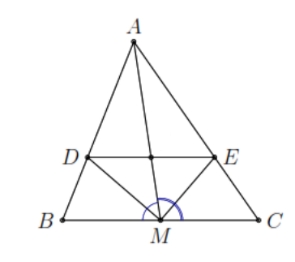 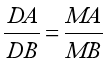 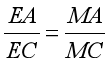 và
Mặt khác               nên
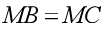 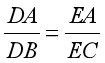 Theo định lý Ta-lét đảo ta được
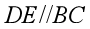 Giao việc về nhà
- Học thuộc định lí tính chất đường phân giác của tam giác, ôn lại định lí thuận, đảo, hệ quả của định lí Ta-lét.-  Bài tập về nhà : 1-9 sgk/58+59